The Byzantine Generals Problem
Kushal Babel
Authors
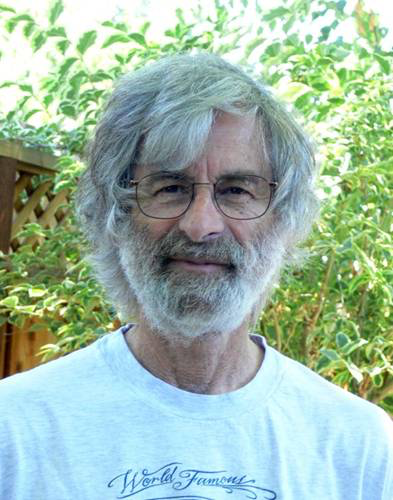 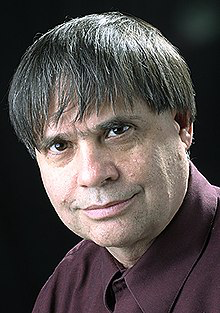 Leslie Lamport
Turing Award
Paxos, Lamport Clocks, LaTex...
Robert Shostak
PhD at Harvard
Entrepreneur
Marshall Pease
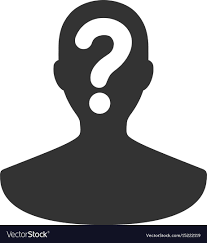 Reinvented & Re-branded many times...
1978Lamport claims to have first discovered Byzantine faults
The Implementation of Reliable Distributed Multiprocess System
1980Lamport adds cryptographic solution
Reaching Agreement in the presence of Faults
1978Shostak et al. working on SIFT at SRI formulate the problem and give non-cryptographic solution
1982Re-branded to The Byzantine Generals Problem
"I have long felt that, because it was posed as a cute problem about philosophers seated around a table, Dijkstra’s dining philosopher’s problem received much more attention than it deserves…...The popularity of the dining philosophers problem taught me that the best way to attract attention to a problem is to present it in terms of a story"

Lamport https://www.microsoft.com/en-us/research/publication/byzantine-generals-problem/
 	(Recipient of Dijkstra Prize)
Two Generals Problem
Reaching Agreement in the Presence of Faults
The Byzantine Generals Problem
Talk Overview
Byzantine Generals Problem Formulation
Impossibility Result
Easy Impossibility Result
Oral Message Solution
Practical Byzantine Fault Tolerance
Signed Message Solution
Reliable Systems
Bitcoin
Conclusion
Talk Overview
Byzantine Generals Problem Formulation
Impossibility Result
Easy Impossibility Result
Oral Message Solution
Practical Byzantine Fault Tolerance
Signed Message Solution
Reliable Systems
Bitcoin
Conclusion
Consensus
Every process must agree on the same value
The value should be proposed by some processor i.e. consensus algorithm can't invent a new value
BGP Formulation
Success if all attack or all retreat (common plan of action)
Byzantine behaviour
No general a priori knows if a counterpart is loyal or traitor
Traitor tries to prevent agreement between loyal generals. Can lie or not respond. 

Not fail-stop, neither fail-crash but byzantine.
Assumptions
Absence of message can be detected (Synchronous Communication)
Every message that is sent is delivered correctly
Receiver of a message knows who sent it
Objectives
All loyal generals decide upon the same plan of action
A small number of traitors cannot cause the loyal generals to adopt a bad plan
Every loyal general must obtain the same information v(1), ….., v(n) 
If the ith general is loyal, then the value that he sends must be used by every loyal general as the value of v(i)
Any two loyal generals use the same value of v(i)
If the ith general is loyal, then the value that he sends must be used by every loyal general as the value of v(i)
Byzantine Generals Problem
A commanding general must send an order to his n-1 lieutenant generals such that:
IC1 : All loyal lieutenant generals obey the same order
IC2 : If the commanding general is loyal, then every loyal lieutenant obeys the order he sends

Remark : IC2 implies IC1 if the commanding general is loyal
[Speaker Notes: 1 is not trivial because traitors can send different values]
Talk Overview
Byzantine Generals Problem Formulation
Impossibility Result
Easy Impossibility Result
Oral Message Solution
Practical Byzantine Fault Tolerance
Signed Message Solution
Reliable Systems
Bitcoin
Conclusion
No solution with fewer than 3m+1 generals can cope with m traitors
One Traitor
"attack"
"attack"
"attack"
"retreat"
he said "retreat"
he said "retreat"
One Traitor
"attack"
"attack"
"attack"
"retreat"
he said "retreat"
he said "retreat"
Talk Overview
Byzantine Generals Problem Formulation
Impossibility Result
Easy Impossibility Result
Oral Message Solution
Practical Byzantine Fault Tolerance
Signed Message Solution
Reliable Systems
Bitcoin
Conclusion
Formal Formulation
Setting: Communication Graph G with bidirectional edges and each node running a certain type of agreement device. Device is undefined primitive.
Instantiation: Supply a boolean input (1 or 0) to each device. This results in certain boolean output (1 or 0) on each device and certain behaviour of each edge.
Locality Axiom: The output of every device in any subgraph is determined only by the type of device, the input to the device, and the behaviour of incoming edges from the remainder of the graph.
Fault Axiom: Any behavior exhibited by a device over different edges in different instantiations can be exhibited by a faulty device in a single instantiation.
Locality
i?
U
Z
b1
i1
i?
V
Y
o1
b2
b?
X
W
i2
o2
Locality
U
Z
b2
V
Y
X
b3
b2
b4
b1
X
W
b3
Byzantine Agreement (n,m)
For a graph G with n devices, out of which m are faulty, byzantine agreement is reached if the following two conditions are satisfied:
Agreement: Every correct device chooses the same output
Validity: If all the correct nodes have the same input, that input must be the output chosen.

Sound familiar?
Byzantine Agreement (n,m)
Byzantine Agreement can't be reached if n <= 3m
m=1, Proof by Contradiction
1
0
A
C
1
B
B
0
A
C
1
0
m=1, Proof by Contradiction
1
0
A
C
0
A
1
B
B
0
0
0
0
B
A
C
C
1
0
0
0
m=1, Proof by Contradiction
1
0
A
C
1
0
A
1
B
B
0
0
0
0
0
B
A
C
C
1
0
0
m=1, Proof by Contradiction
1
0
A
C
1
0
A
1
B
B
0
1
0
0
1
B
A
C
C
1
1
0
m, Proof by Contradiction
1
0
A
C
0
A
1
B
B
0
0
0
0
B
A
C
C
1
0
0
0
n > 3m is necessary condition for consensus
Is it sufficient as well?
Talk Overview
Byzantine Generals Problem Formulation
Impossibility Result
Easy Impossibility Result
Oral Message Solution
Practical Byzantine Fault Tolerance
Signed Message Solution
Reliable Systems
Bitcoin
Conclusion
Assumptions
Absence of message can be detected
Every message that is sent is delivered correctly
Receiver of a message knows who sent it
Recursive Algorithm
OM(0)
Commander sends his value to every lieutenant
Each lieutenant uses the received value or "retreat" if no value received
OM(m)
Commander sends his value to every lieutenant
Everyone runs OM(m-1) and acts as the commander to send the value received in step 1 to all the other lieutenant
Each lieutenant uses the majority value out of the values received.
Intuition : On receiving every message, tell others that you have received that message
[Speaker Notes: Talk about intuition]
OM(1) for n=4
v
v
v
v
x
OM(m)
Commander sends his value to every lieutenant
Everyone runs OM(m-1) and acts as the commander to send the value received in step 1 to all the other lieutenant
Each lieutenant uses the majority value out of the values received.
OM(m)
Commander sends his value to every lieutenant
Everyone runs OM(m-1) and acts as the commander to send the value received in step 1 to all the other lieutenant
Each lieutenant uses the majority value out of the values received.
OM(1) for n=4
z
x
y
x
z
y
y
x
z
= (n-1)*(n-2)*....(n-m-1)
	 = O(nm)
Exponential in number of traitors!
Number of messages
Talk Overview
Byzantine Generals Problem Formulation
Impossibility Result
Easy Impossibility Result
Oral Message Solution
Practical Byzantine Fault Tolerance
Signed Message Solution
Reliable Systems
Bitcoin
Conclusion
Authors
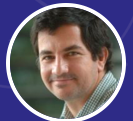 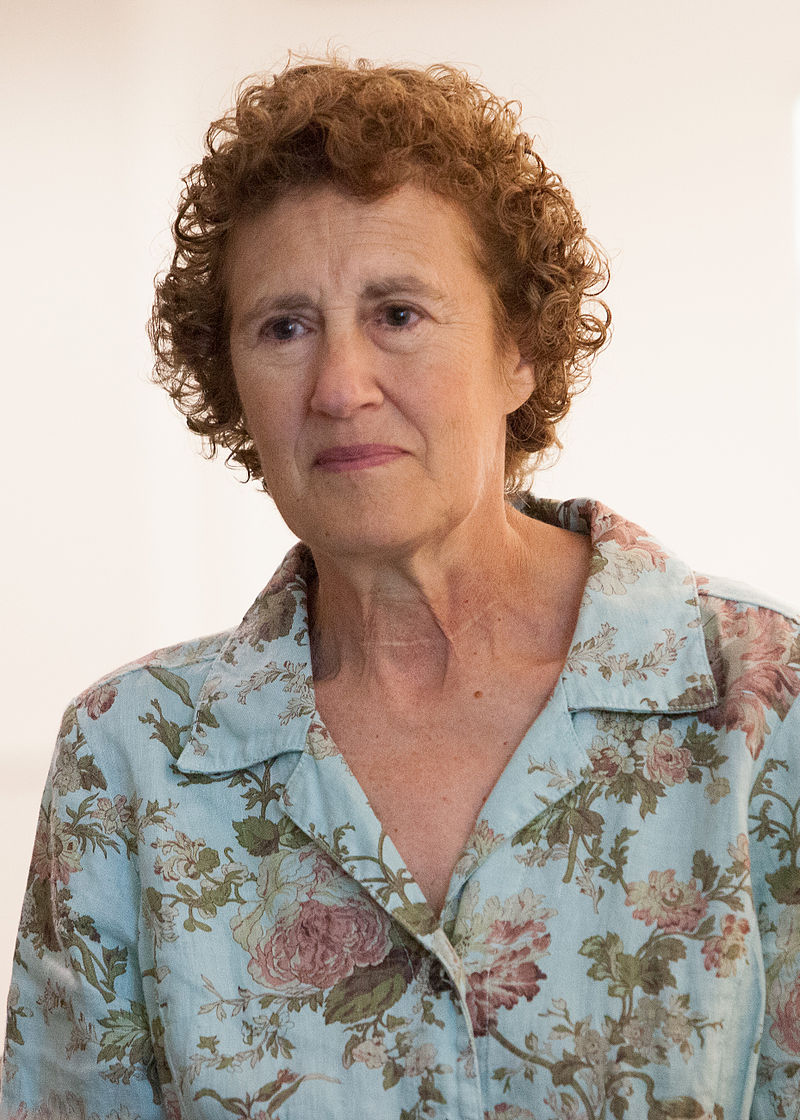 Miguel Castro
MSR
Barbara Liskov
MIT
Turing Award - OOP
Andrew's Advisor
PBFT
3-phase commit : Pre-Prepare, Prepare, Commit
Only 3% slower than non-replicated implementation of NFS
Requires 3n+1 nodes to cope with n byzantine failures
Semi-synchronous
Safety
One replica acts as commander for a particular view
Commander sends a value v to each lieutenant
Each lieutenant waits for atleast 2m + 1 messages of v  from different lieutenants before commiting value v
Clients need to get m + 1 replies
Normal-operation and view change works with asynchronous communication
Liveness
Use local timer to check for timeouts
Every replica gets to become leader in round robin fashion, called view change
Synchronous view change if timeout occurs
Talk Overview
Byzantine Generals Problem Formulation
Impossibility Result
Easy Impossibility Result
Oral Message Solution
Practical Byzantine Fault Tolerance
Signed Message Solution
Reliable Systems
Bitcoin
Conclusion
n >= m+1 is sufficient condition to cope with m traitors
Assumptions
Synchronous Communication
Absence of message can be detected
Every message that is sent is delivered correctly
Receiver of a message knows who sent it
A loyal general's signature cannot be forged, and any alteration of the contents of his signed message can be detected
Anyone can verify the authenticity of a general's signature
Algorithm
SM(m)
Initialise Vi = φ for each i
Commander signs and sends his value to every lieutenant
Every lieutenant i : Insert the value in Vi if not present. If chain of signatures has length < m, sign the message and forward to every lieutenant who hasn't signed this value already
Choose the majority value from Vi
Number of messages : nPm+1
Notation
v : i denotes a value v signed by general i
v : i : j : k denotes i signed v, and the result is signed by j, whose result is signed by k

: is left-associative
One Traitor
A
attack : A
retreat : A
retreat : A : C
B
C
attack : A : B
SM(m)
Initialise Vi = φ for each i
Commander signs and sends his value to every lieutenant
Every lieutenant i : Insert the value in Vi if not present. If chain of signatures has length <= m, sign the message and forward to every lieutenant who hasnt signed this value already
Choose the majority value from Vi
General Case Proof
IC1 : All loyal lieutenant generals obey the same order
IC2 : If the commanding general is loyal, then every loyal lieutenant obeys the order he sends
Only non-trivial case is to prove IC1 when commander is traitor
Need to prove that if honest lieutenant i received v, then honest lieutenant j also received v
lieutenant i forwards v to lieutenant j, except when m+1 signatures are already present in which case some honest lieutenant in that chain must have forwarded it to lieutenant j
Talk Overview
Byzantine Generals Problem Formulation
Impossibility Result
Easy Impossibility Result
Oral Message Solution
Practical Byzantine Fault Tolerance
Signed Message Solution
Reliable Systems
Bitcoin
Conclusion
Examine Assumptions
Synchronous Communication -> Timeout 
Absence of message can be detected -> Timeout
Every message that is sent is delivered correctly
Receiver of a message knows who sent it
A loyal general's signature cannot be forged, and any alteration of the contents of his signed message can be detected
Anyone can verify the authenticity of a general's signature
Examine Assumptions
Synchronous Communication -> Timeout 
Absence of message can be detected -> Timeout
Every message that is sent is delivered correctly -> Same as byzantine failure
Receiver of a message knows who sent it
A loyal general's signature cannot be forged, and any alteration of the contents of his signed message can be detected
Anyone can verify the authenticity of a general's signature
Examine Assumptions
Synchronous Communication -> Timeout 
Absence of message can be detected -> Timeout
Every message that is sent is delivered correctly -> Same as byzantine failure
Receiver of a message knows who sent it -> Do not use a switching network
A loyal general's signature cannot be forged, and any alteration of the contents of his signed message can be detected
Anyone can verify the authenticity of a general's signature
Examine Assumptions
Synchronous Communication -> Timeout 
Absence of message can be detected -> Timeout
Every message that is sent is delivered correctly -> Same as byzantine failure
Receiver of a message knows who sent it -> Do not use a switching network
A loyal general's signature cannot be forged, and any alteration of the contents of his signed message can be detected -> Public Key Cryptography or HMAC
Anyone can verify the authenticity of a general's signature -> Public Key Cryptography or HMAC
Talk Overview
Byzantine Generals Problem Formulation
Impossibility Result
Easy Impossibility Result
Oral Message Solution
Practical Byzantine Fault Tolerance
Signed Message Solution
Reliable Systems
Bitcoin
Conclusion
Probabilistic Safety….
Bitcoin
Talk Overview
Byzantine Generals Problem Formulation
Impossibility Result
Easy Impossibility Result
Oral Message Solution
Practical Byzantine Fault Tolerance
Signed Message Solution
Reliable Systems
Bitcoin
Conclusion
Necessary & Sufficient number of nodes to cope up with m byzantine failures
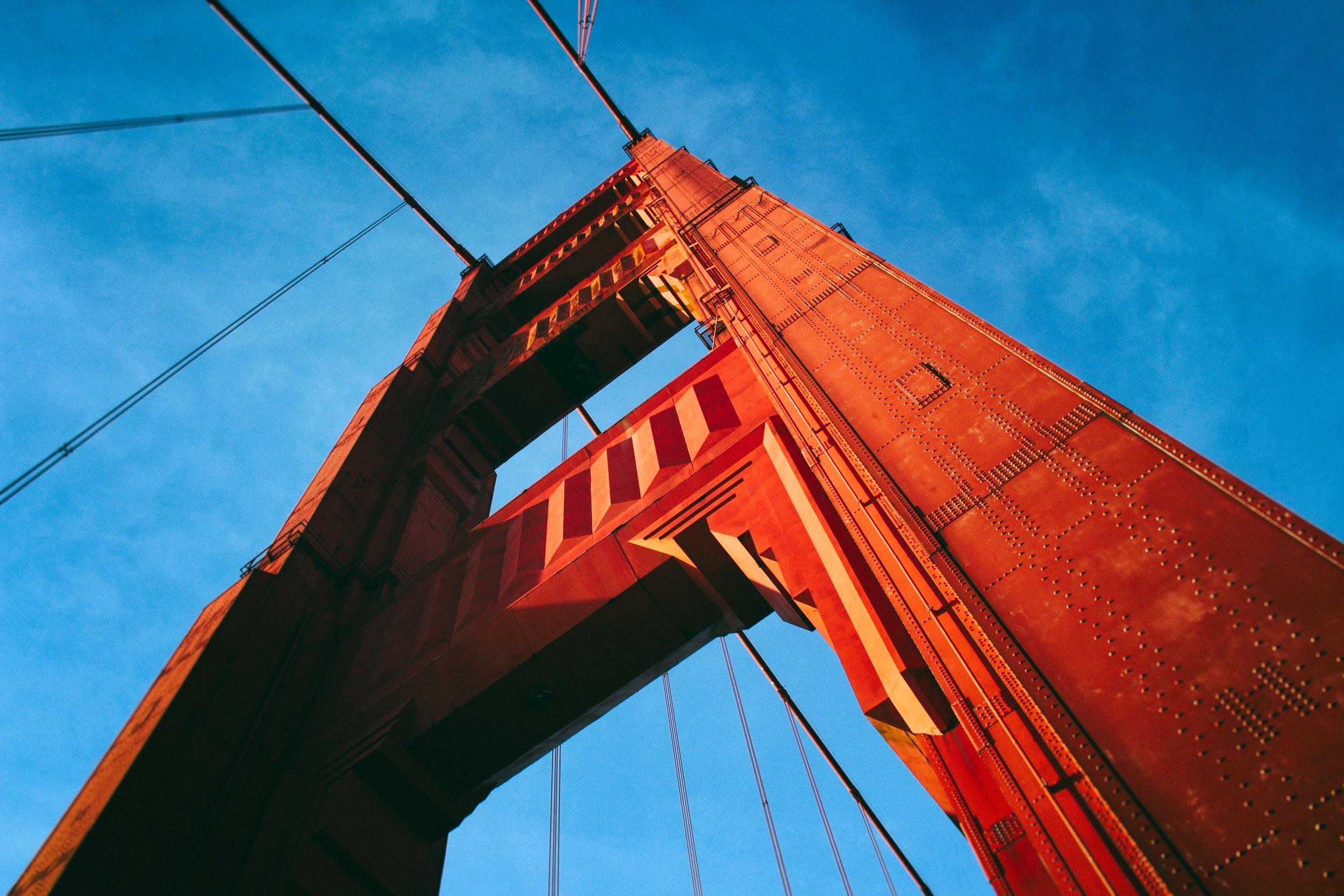 Questions?